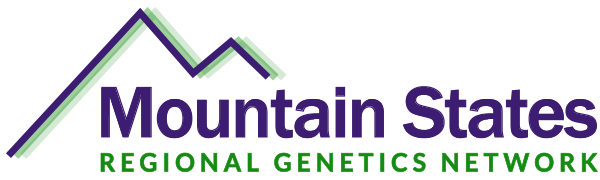 Genetic Ambassador January 2019 Call
Kristi Wees MS Chem
Director of Consumer Engagement
Social Media Coordinator 
MSRGN
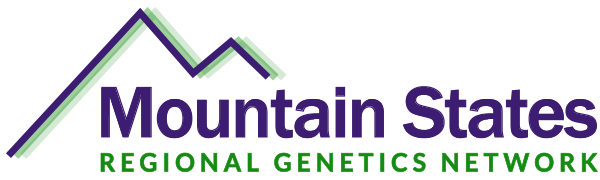 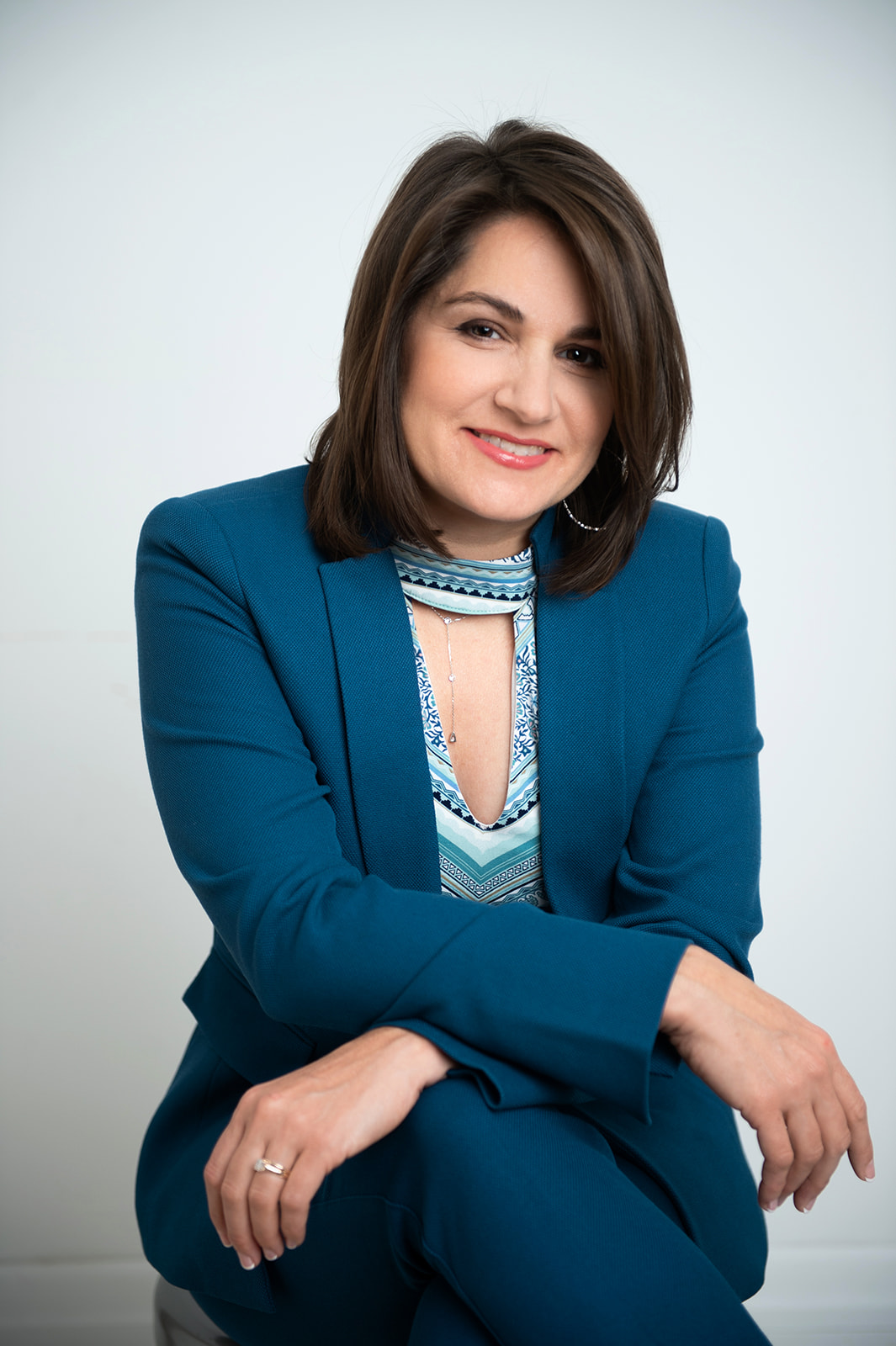 Hello!
I am Kristi Wees
Social Media Coordinator for MSRGN and MSGRC since 2012
Consumer Engagement Director for MSRGN in 2018
BS Chemistry Penn State and MS in Chemistry UCLA
A mom to a child suspected of mitochondrial disease
My other hat- Patient Advocate for EmpoweredAdvocacy.com
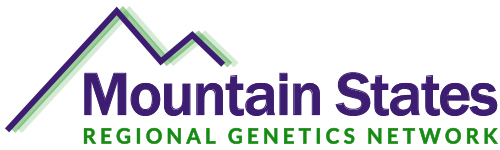 2
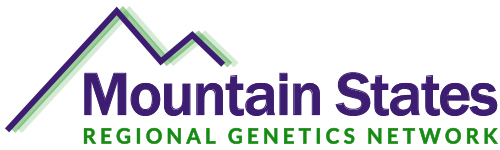 Mission: To ensure that individuals with genetic disorders and their families have access to quality care and appropriate genetic expertise and information through facilitating a professional network of genetics clinics, key primary care practices, consumer advocates, and state health department resources.
Funding: This work is supported by the Health Resources and Services Administration (HRSA) of the U.S. Department of Health and Human Services (HHS) as part of an award totaling $600,000.00 with 0 percent financed with non-governmental sources. The contents are those of the author(s) and do not necessarily represent the official views of, nor an endorsement, by HRSA, HHS, or the U.S. Government. For more information, please visit HRSA.gov.
3
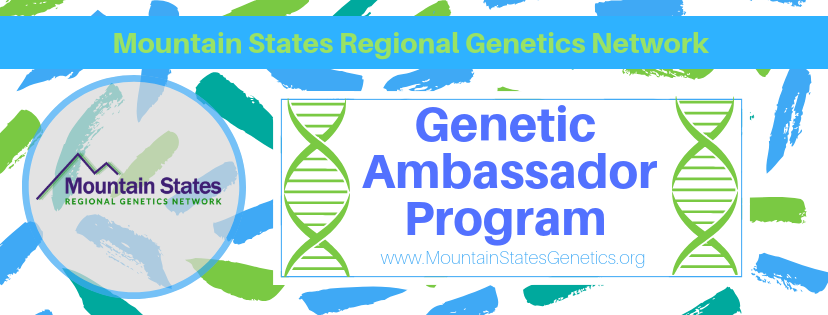 What is a Genetic Ambassador?
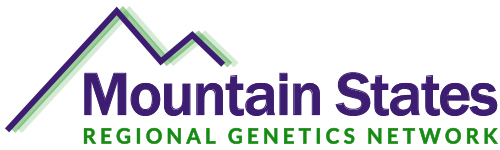 4
WHO?
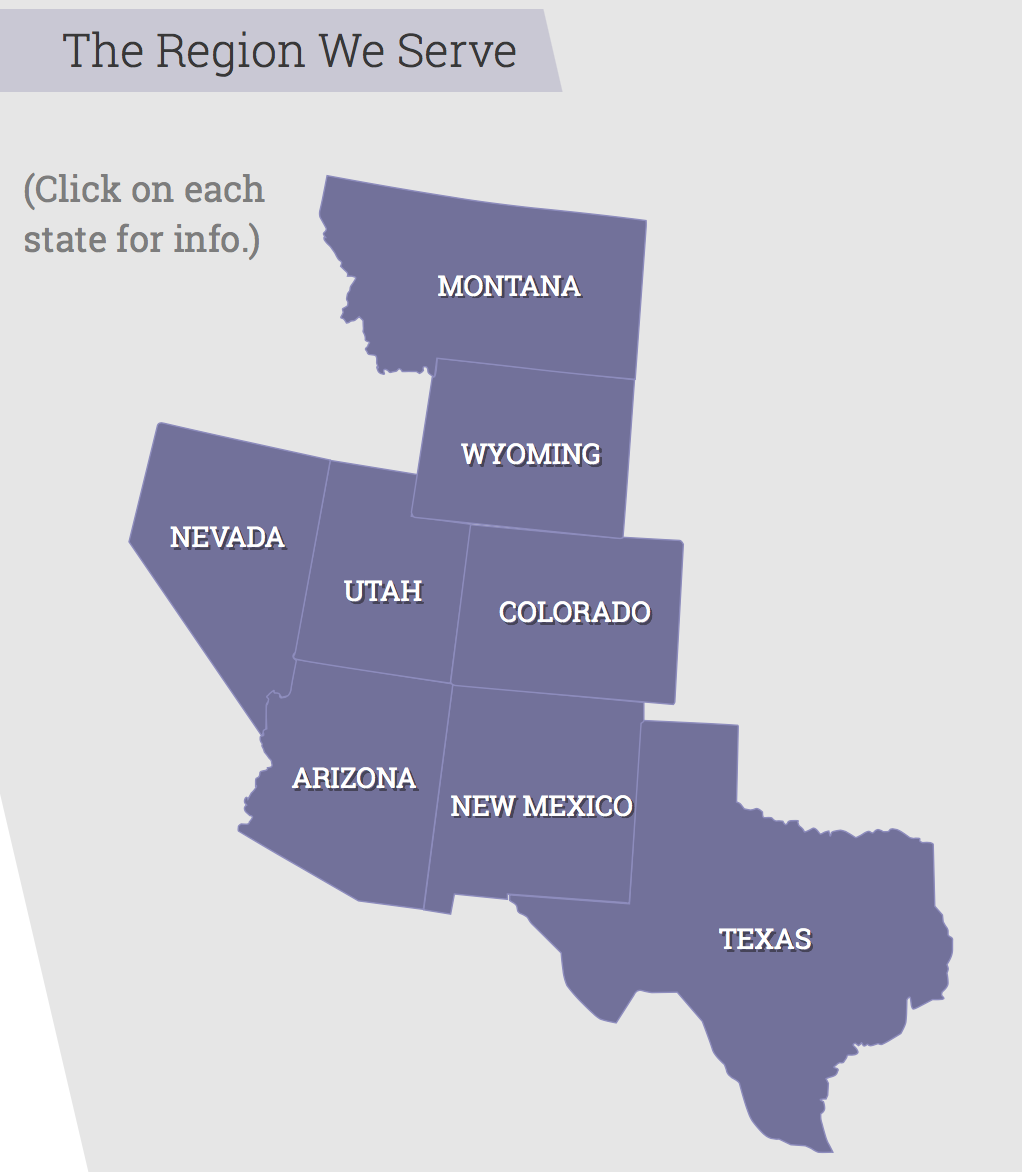 Consumers of genetic services, and parents, family members, family leaders and individuals with genetic conditions who live in one of the states in our region:

Arizona
Colorado
Montana
Nevada
New Mexico
Texas
Utah
Wyoming
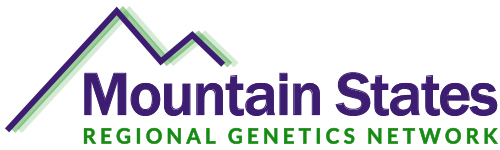 5
WHAT does a Genetic Ambassador do?
A program within MSRGN to help promote genetic awareness and access to genetics care. Participation can include ANY or all activities:
 
Serve on the state team for your state

Assist with MSRGN projects UPP (Underserved Population Project, Developmental Delay Algorithm, Telegenetics Outreach and Training, Project ECHO, Primary Care Genetics Webinars (IHS)

Assistance with awareness, outreach and dissemination of information about genetics, MSRGN, MSRGN products, website, and social media links to the ambassador’s local community.

Spearhead a Genetics Pop-up in your local community (more details coming in /February 2019)
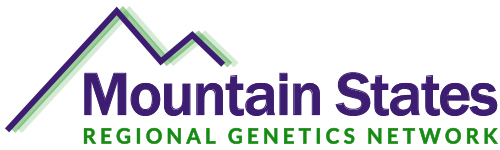 6
What’s New at MSRGN
Developmental Delay Algorithm and Resources
and
Facebook Live! Your Genetic Questions Answered
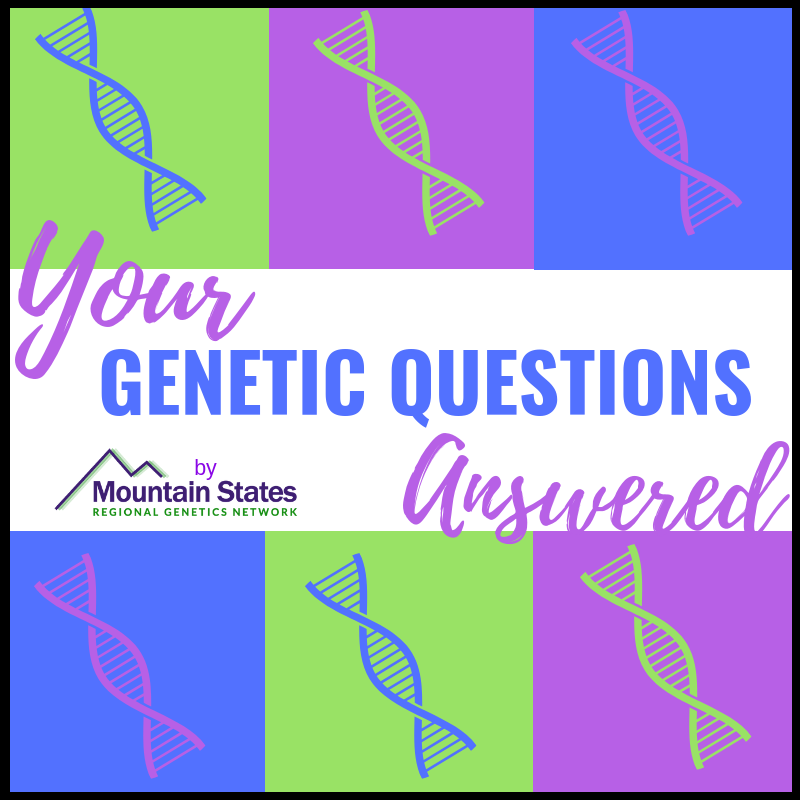 7
Genetic Ambassador Facebook Group
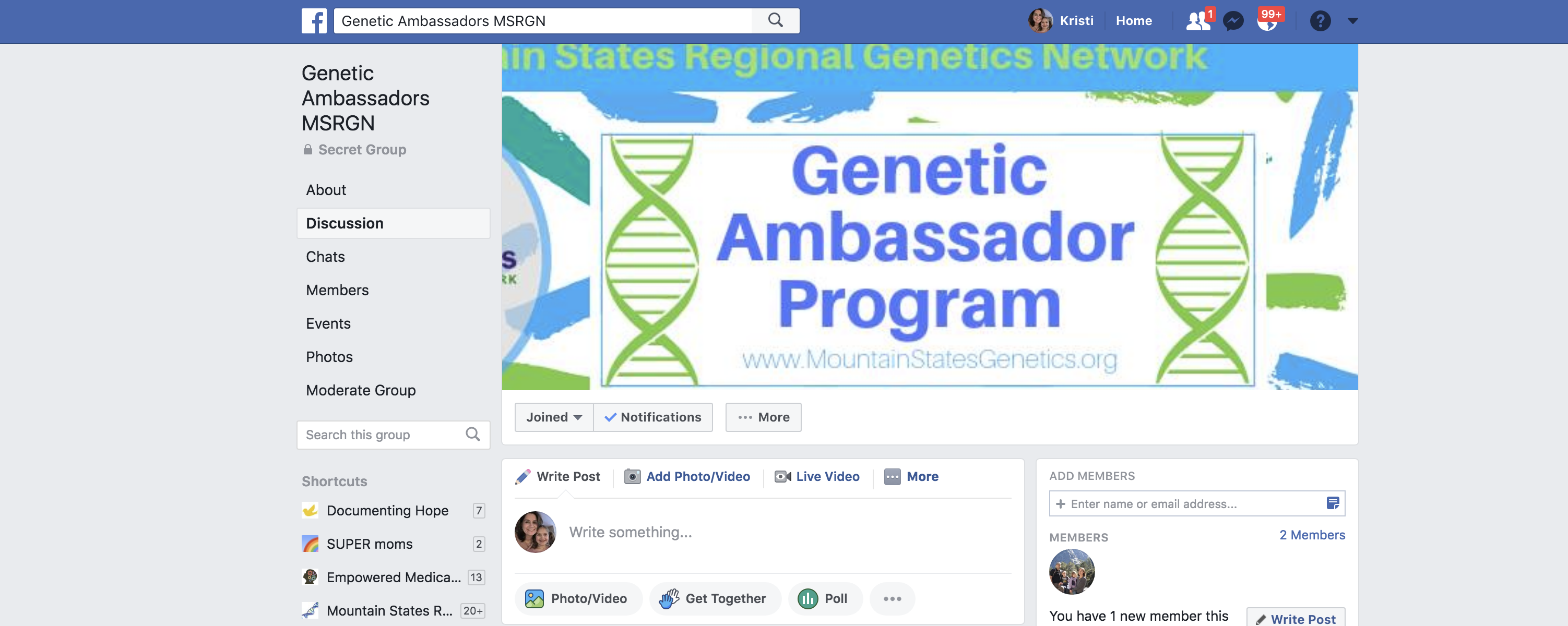 To Join- Email Kristi (kwees@mountainstatesgenetics.org)
And she will send you an invite to your email (through Facebook). Please include the email address that you use for Facebook if it is different from the one you email her from)
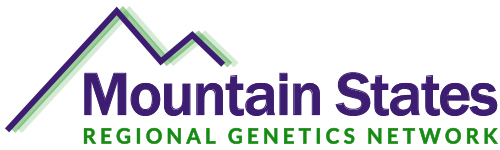 8
MSRGN Facebook Page and Twitter
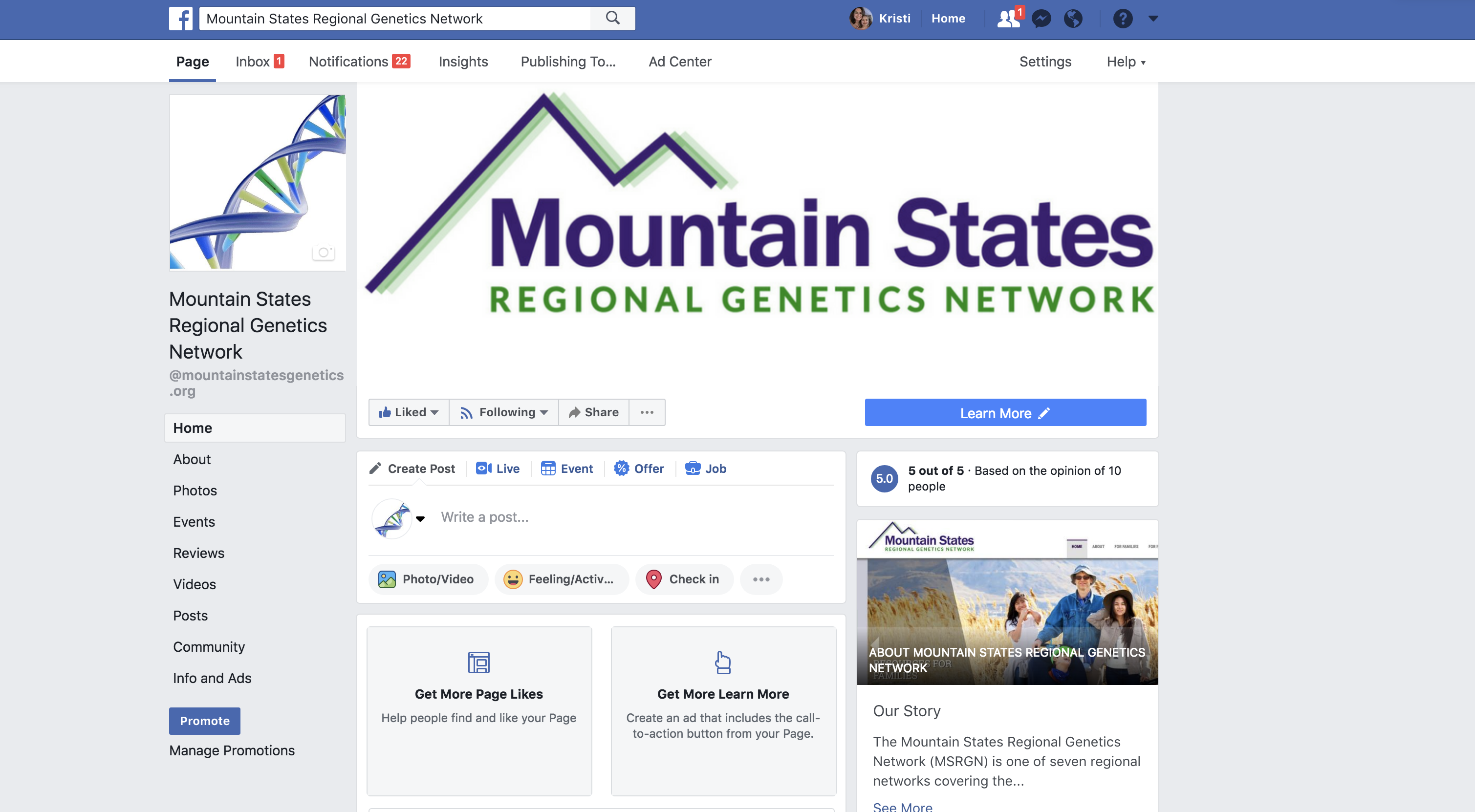 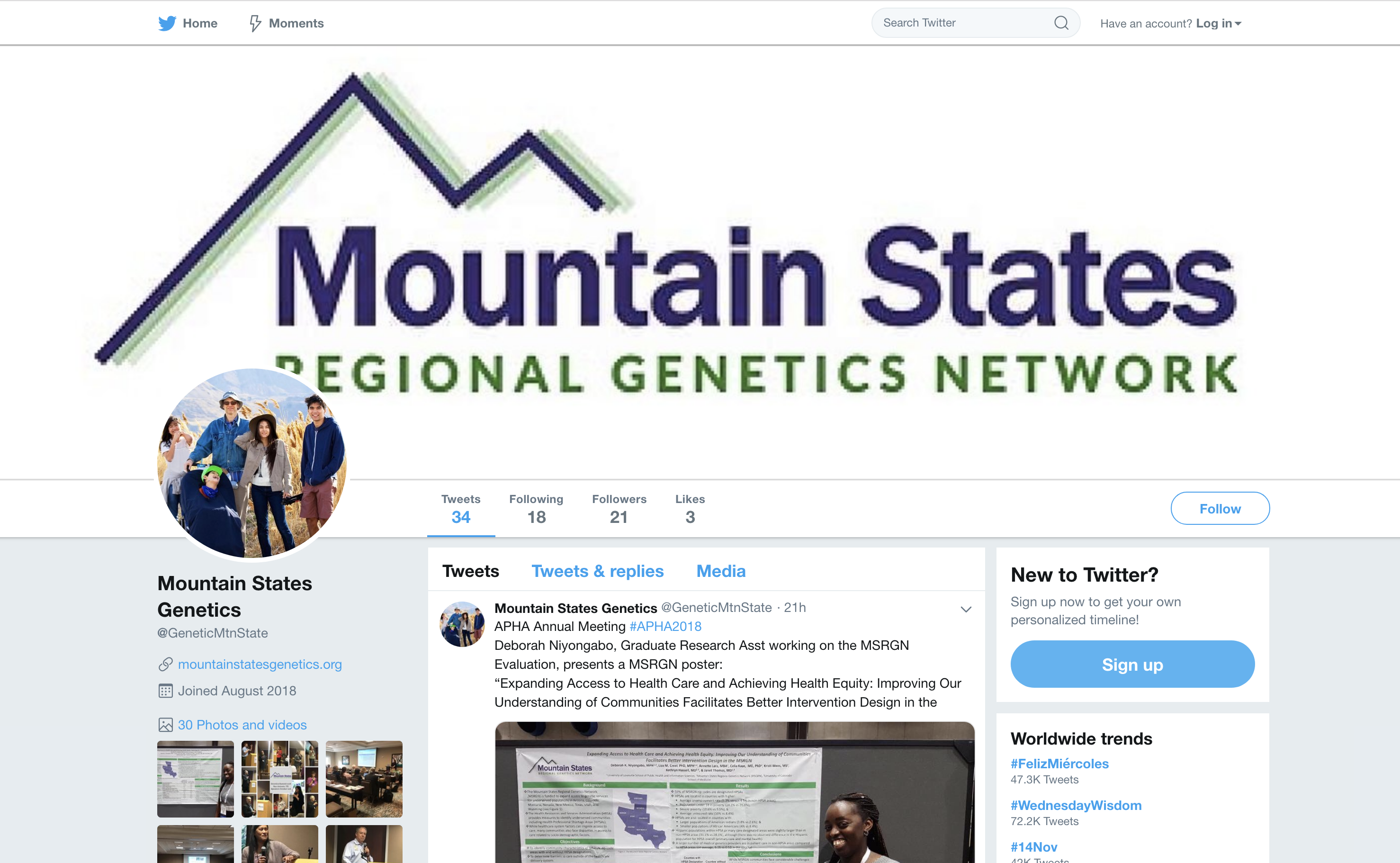 facebook.com/mountainstatesgenetics.org/
twitter.com/GeneticMtnState
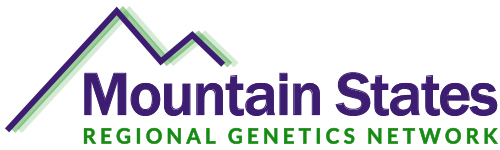 9
www.MountainStatesGenetics.org
Place your screenshot here
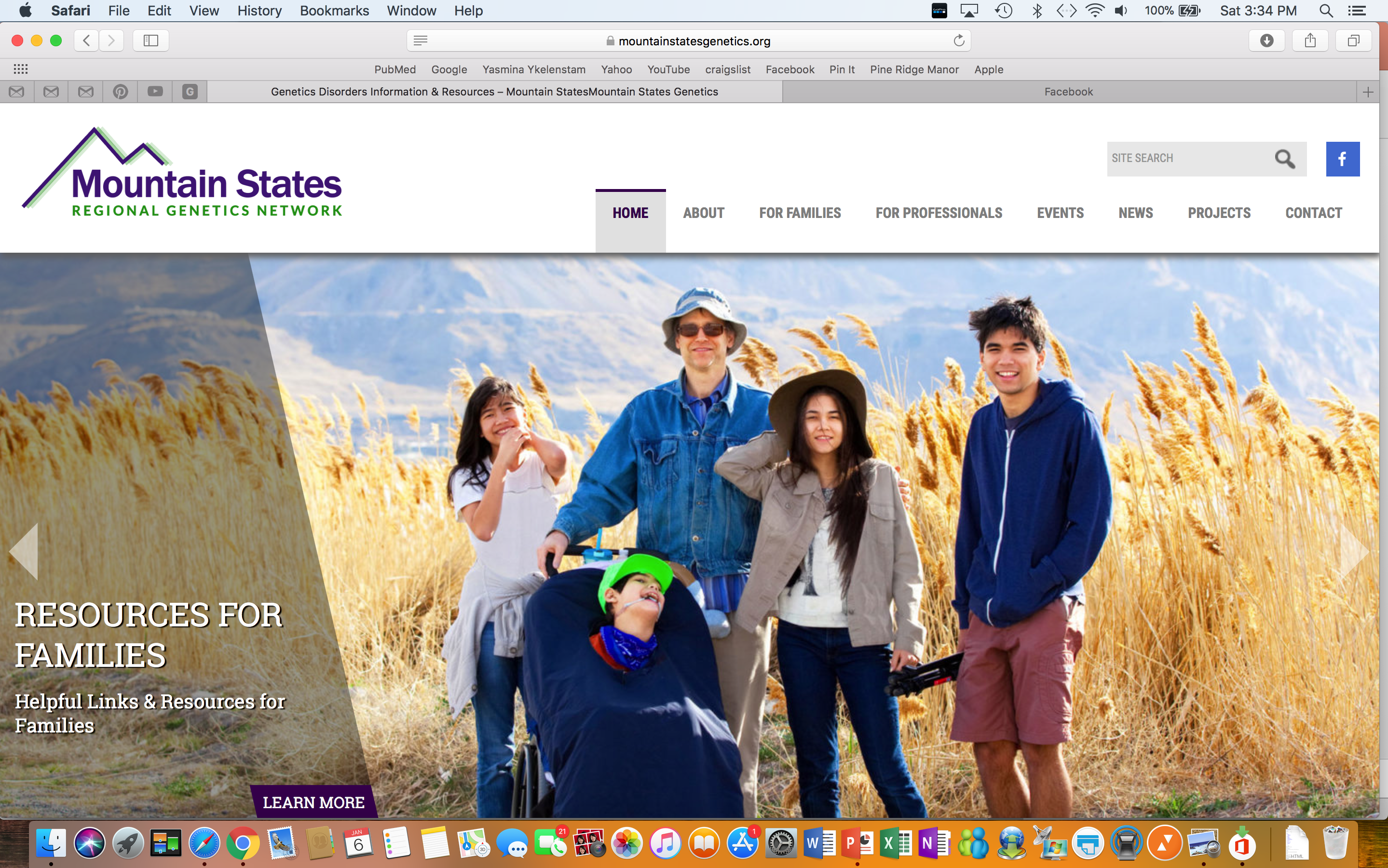 Genetic Ambassador under FOR FAMILIES TAB!
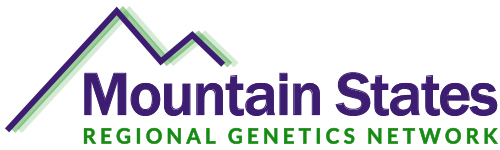 10
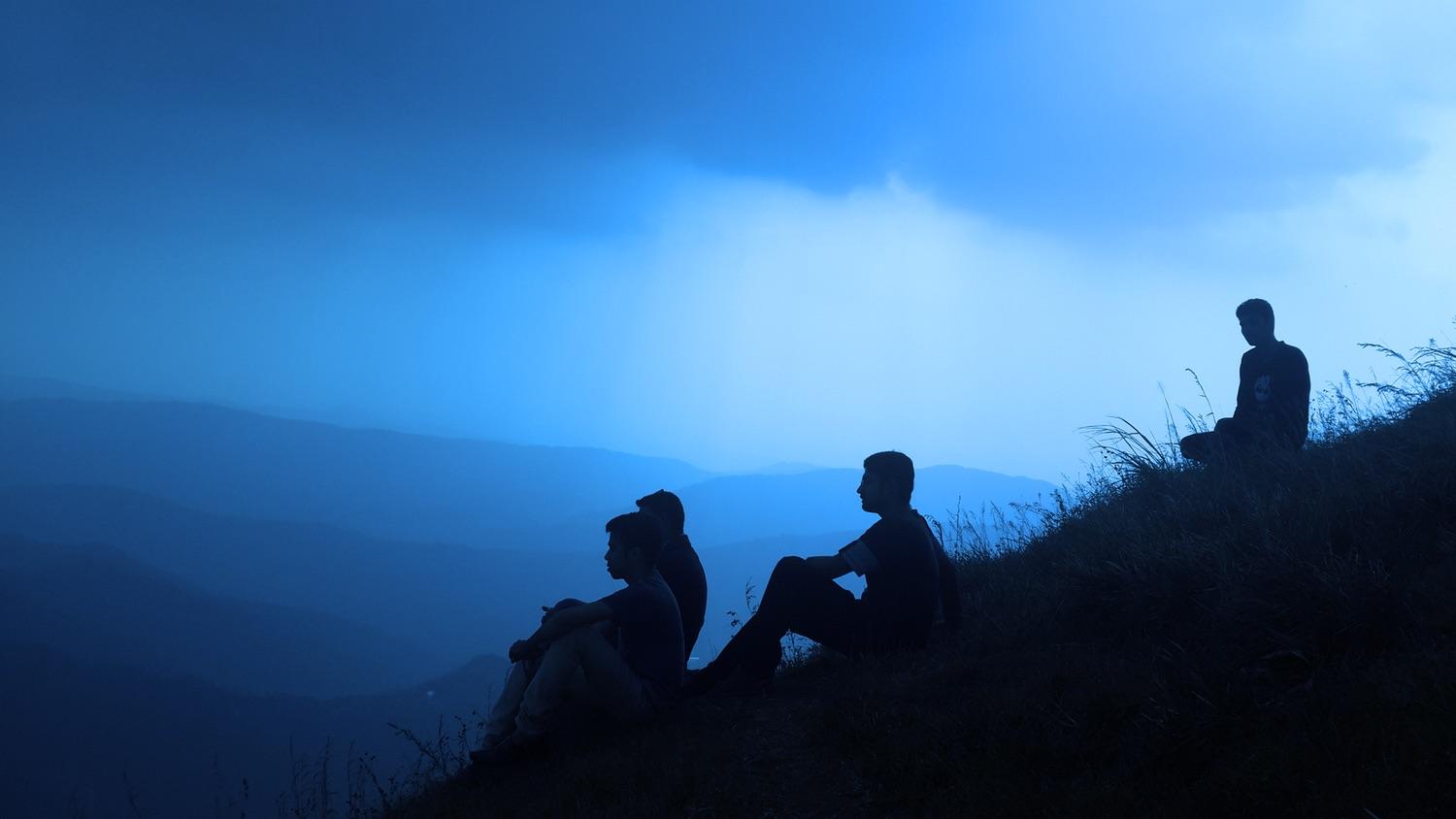 Thanks!
Any questions?
You can find me at
kwees@MountainStatesGenetics.org
281-831-3481 (text or call)
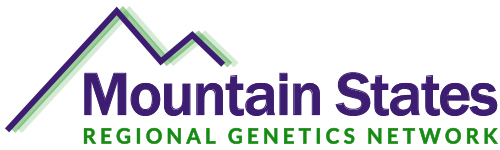 11